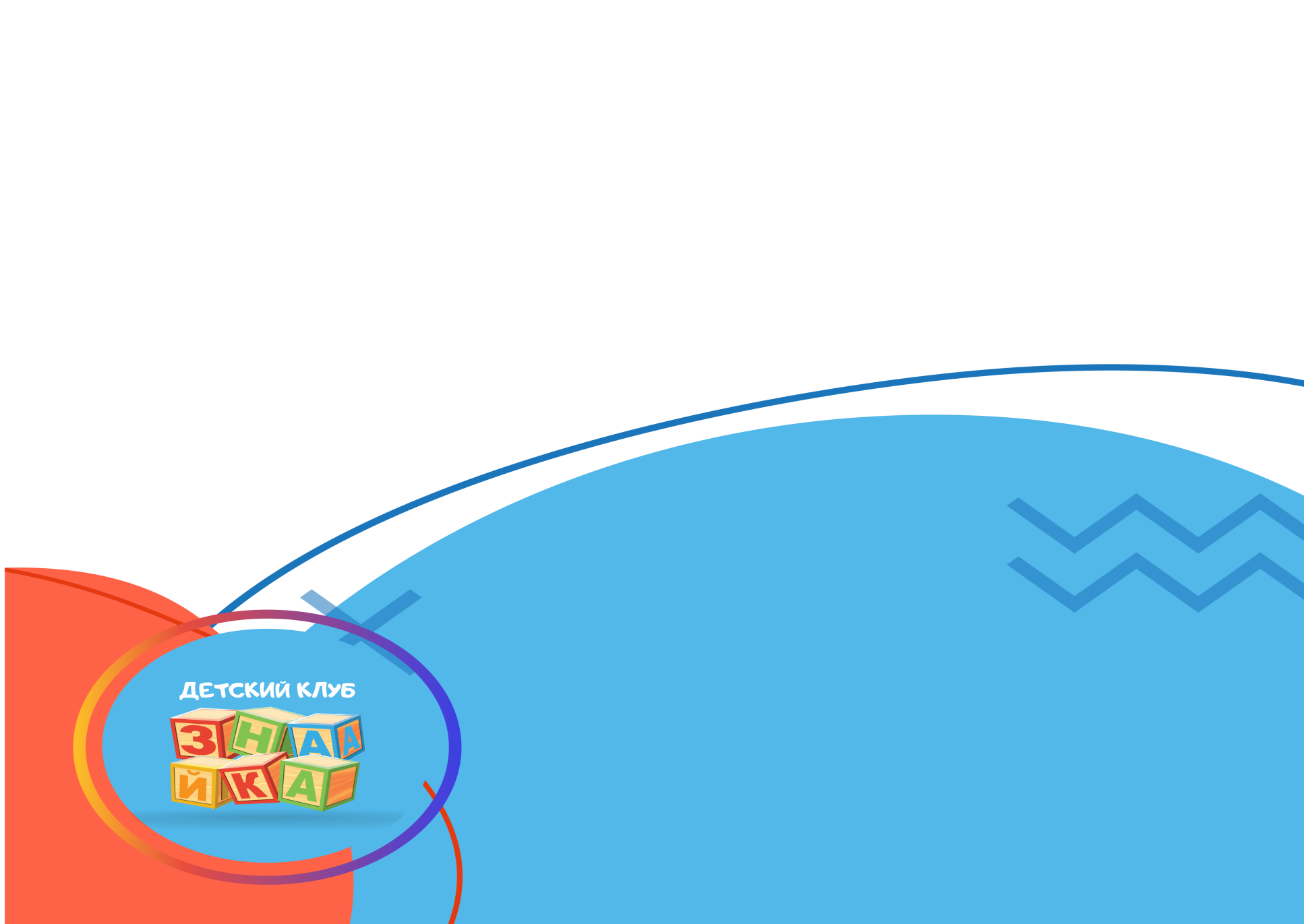 «Комплексные инклюзивные Центры раннего развития и дополнительного образования детей «Знай-ка!».
Заявитель: Индивидуальный предприниматель Арсенова Юлия Евгеньевна

По данным РОССТАТ ежегодно в России 
рождается до 15% детей с особыми
 возможностями развития и
 образовательными потребностями
Название проекта
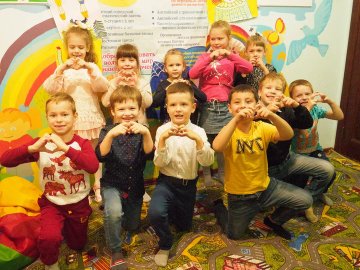 Заявитель (ИП, ООО)

ФИО выступающего
Мы не делим детей на категории, в нашем Центре каждый ребенок уникален и имеет равные возможности развития и общения
Мы работаем более 14 лет, в 2020 мы стали лауреатами всероссийского конкурса «Лучший социальный проект года»
В 2021  призерами премий #мывместе, «Предприниматель года»
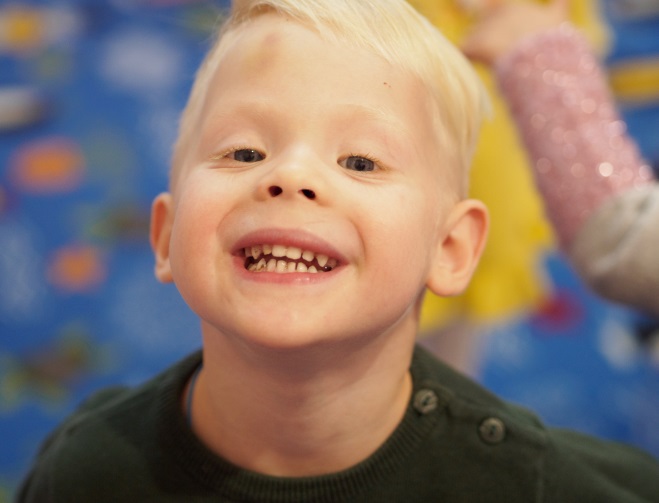 Уникальность проекта – дети с особыми возможностями развития занимаются в малых группах совместно с обычными сверстниками
Основные направления деятельности ЦРРДОД «Знай-ка!»
1.Раннее развитие от 1 года до 5 лет
2.Подготовка к школе 5-7 лет
3. Программы дополнительного 
образования и спорта для  детей: ИЗО студия, занимательный английский, прикладное творчество, мир танца,  детский спорт и др. 
4. Реабилитация и социализация особенных малышей
Наша целевая аудитория  - дети от 1 года до 12 лет  с нормой развития и с особыми возможностями развития
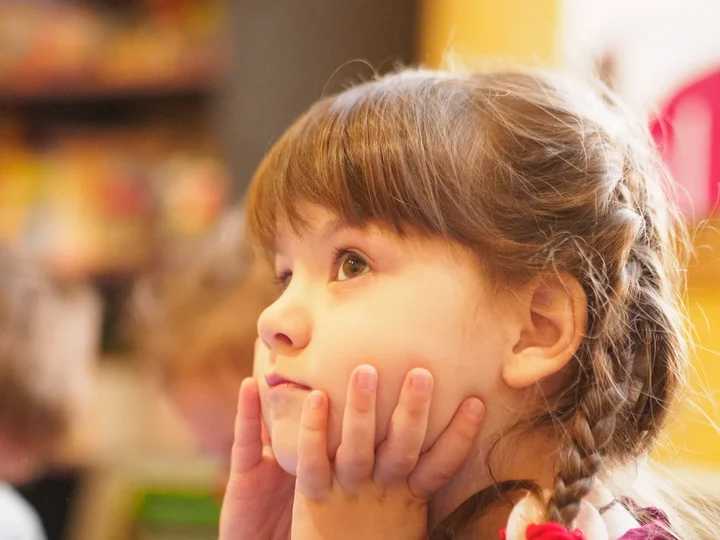 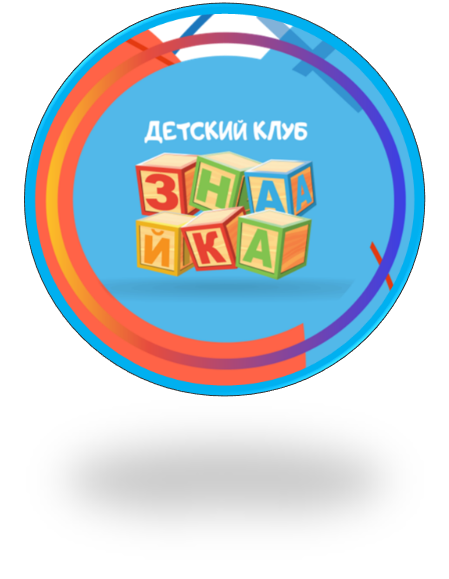 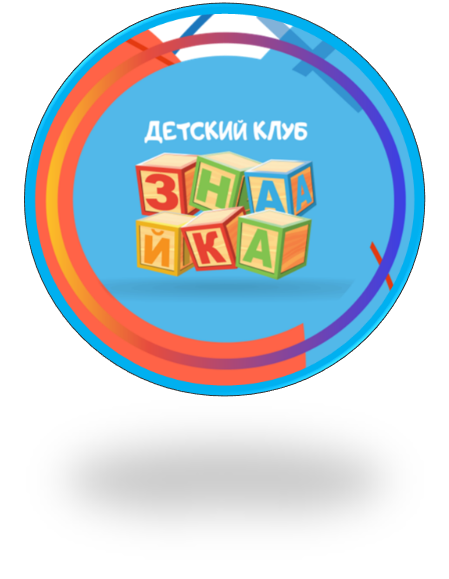 Наша команда и наши компетенции

3 педагога управленца в образовании
25 педагогов различной направленности работают с инклюзией более 14 лет
8 психологов и узких специалистов
25 волонтеров образования и тьюторов

Разрабатываем и внедряем авторские программы  и методики работы в инклюзии
Имеем программу обучения педагогов в инклюзии
Разработали и внедрили систему котнроля качества
 услуг и результативности
Разработали систему открытия, развития и функционирования Инклюзивного центра  для тиражирования
Наши достижения 
Более 6000 детей получили качественные образовательные услуги
Более 700 из них дети с особыми возможностями развития
Три филиала в городе Астрахань
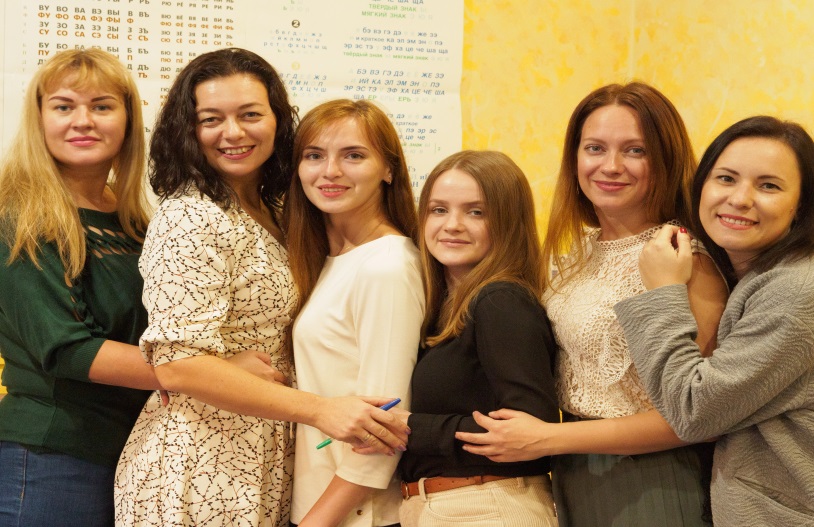 Актуальность проекта 
(какие проблемы мы решаем)
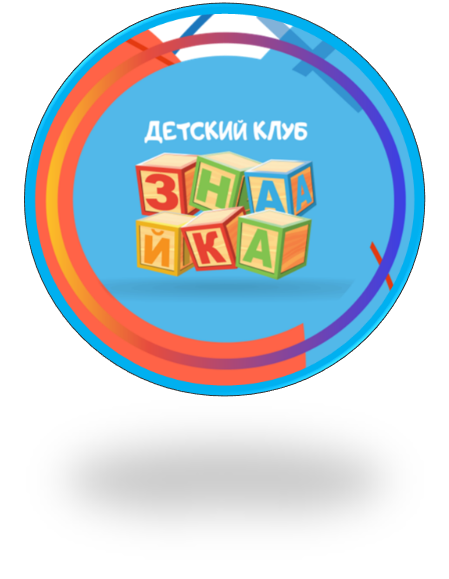 Чем мы отличаемся от     конкурентов:
-мы оказываем весь комплекс образовательных услуг в 1 месте
-создаем новые услуги каждые полгода
-работаем по авторским        программам и     разрабатываем пособия
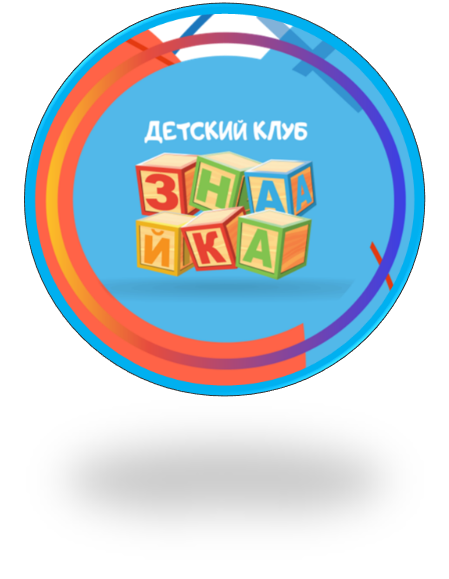 Масштаб решаемой проблемы
По данным РОССТАТ ежегодно в России рождается до 15% детей с особыми
 возможностями развития и
 образовательными потребностями
В России нет системы развития и образования в инклюзии с рождения 
Особенные малыши изолированы от обычных сверстников и социума
Система государственного образования не готова к быстрым изменениям в сторону инклюзии
Особенные малыши  в самый благоприятный для развития период не имеют возможности в комплексном развитии в среде сверстников
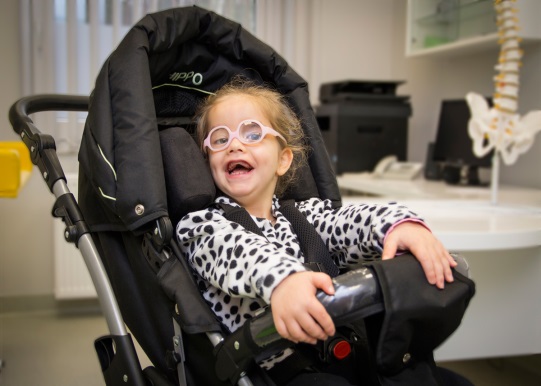 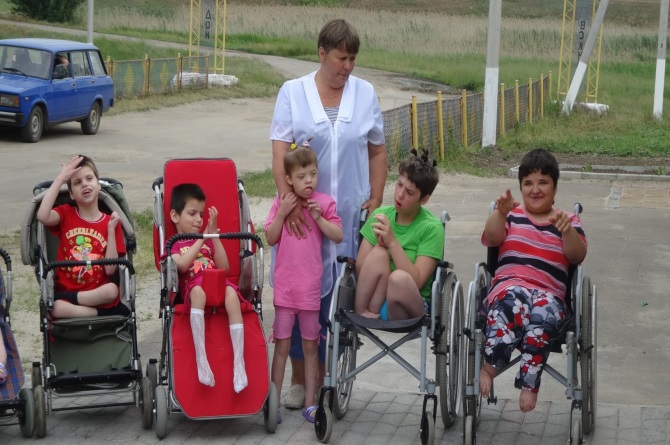 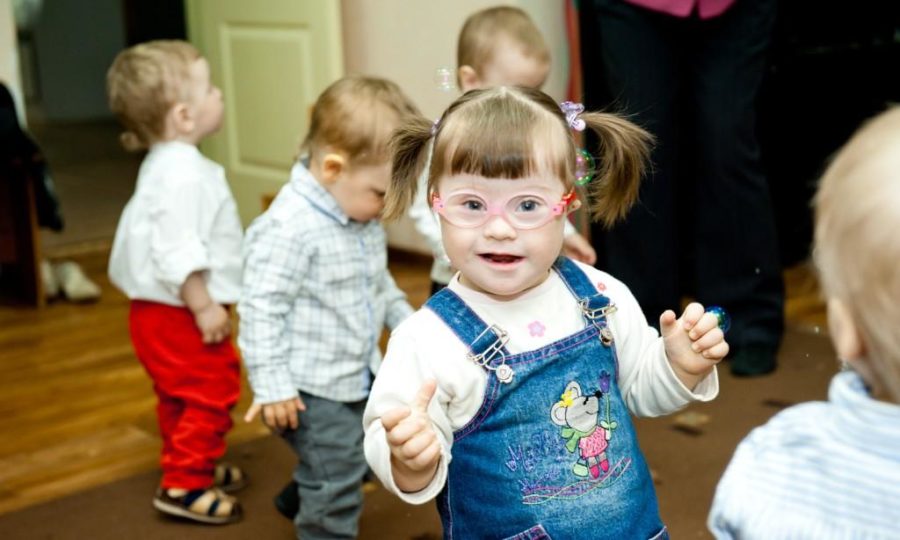 Наше решение 
с возможностью дальнейшего масштабирования
Создание региональных и районных комплексных инклюзивных центров  для детей от 0 до 12 лет 
Исполнитель – социальный предприниматель
(пилотный центр в г. Астрахань)
Раннее развитие 
Дошкольное образование
Бассейн с 0 лет
Дополнительное образование
Детский бассейн с 0 лет
Спорт
Отделение реабилитации
S – 450-650 кв м
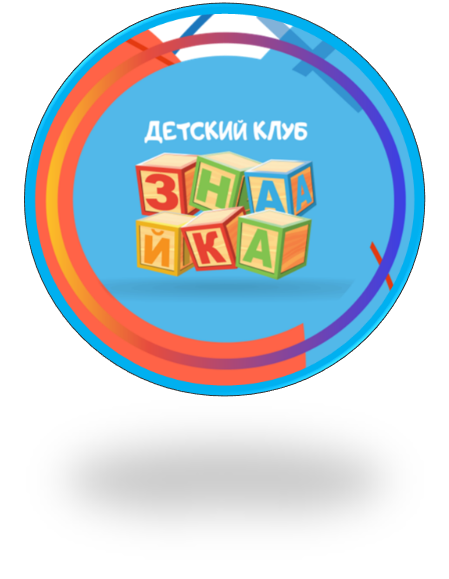 Преимущества
Вложения только на входе, предполагаемая окупаемость  3 - 4  года
Финансовая устойчивость  (85% детей с нормотипичных получают услуги на коммерческой основе)
Расходы на дальнейшее содержание берет предприниматель
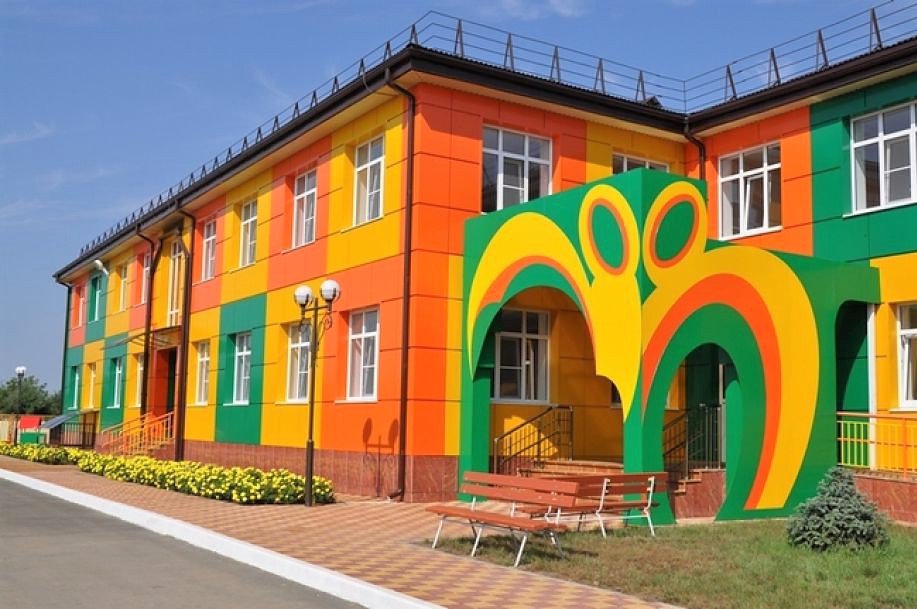 Социальный  эффект от реализации проекта
До 15% льготных мест для образования особенных малышей (по направлению, заказу региона)
Полная адаптация в среде сверстников  особенных малышей, стимуляция психического развития
Частичная, а в 50% полная ликвидация задержек психического развития к 7 годам у особенных малышей
До 50% изначально особенных малышей могут успешно обучаться в обычных СОШ города
Восприятие нормой жизни совместное развитие , дружбу и образование нормотипичных и особенных малышей.
Воспитание нового  поколения в инклюзии
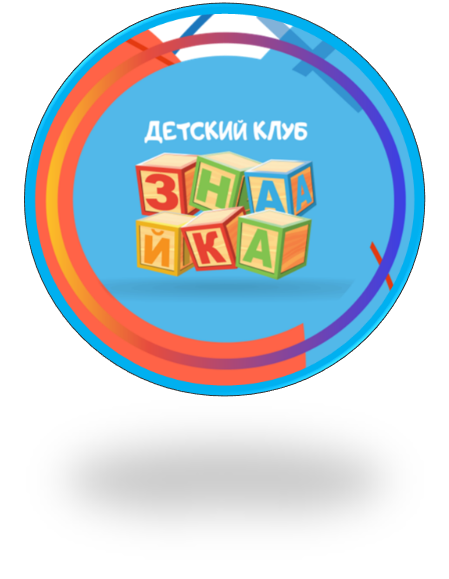 Экономический эффект
Экономически устойчивое социальное предпринимательство  без дальнейших вложений со стороны
Окупаемость за 3-4 года в зависимости от площади Центра
Долгосрочный экономический эффект, превышающий затраты на реализацию.
ЭКОМИКА ПРОЕКТА
Первоначальные инвестиции
Покупка помещения – 7-12 млн. рублей, при предоставлении регионом стоимость уменьшится
Организация в помещении безбарьерной среды, ремонт, бассейн – 3-5 млн. рублей в зависимости от  помещения
Необходимое оборудование и
 мебель 2,5 – 3 млн рублей 
(10 обучающих пространств)
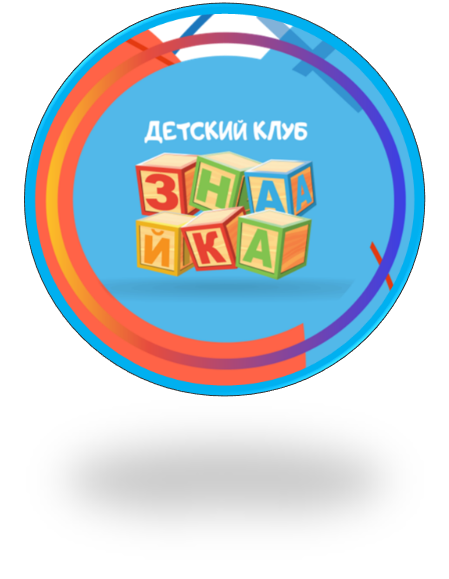 Один Центр  S -500-650 кв м способен принимать ежемесячно от  800 до 1000 детей, 85% которых оплачивают услуги 

При среднем чеке в 4000 рублей  ежемесячно начиная со 2 полугодия от открытия
Доходность  - от 2800000 рублей
Чистая прибыль  1200000 рублей
Дальнейшее  развитие проекта
Динамика проекта за 1 год реализации от открытия до загруженности в 75% от возможностей
Доходность  от 20 000 000
EBIDTA от 11 400 000
Чистая прибыль 8 400 000
Количество сотрудников 25
Количество клиентов  800
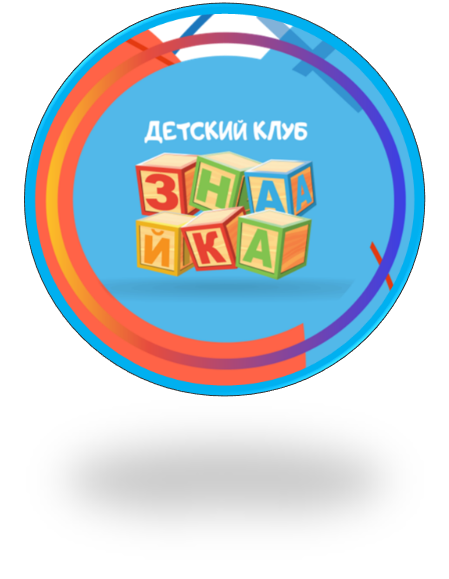 Динамика проекта за 5 год реализации
Доходность  от 57 000 000
EBIDTA  от  32 000 000
Чистая прибыль  24 000 000
Количество сотрудников 35 
Количество клиентов  1000
Наш сайт
www.znai-ka.ucoz.ru
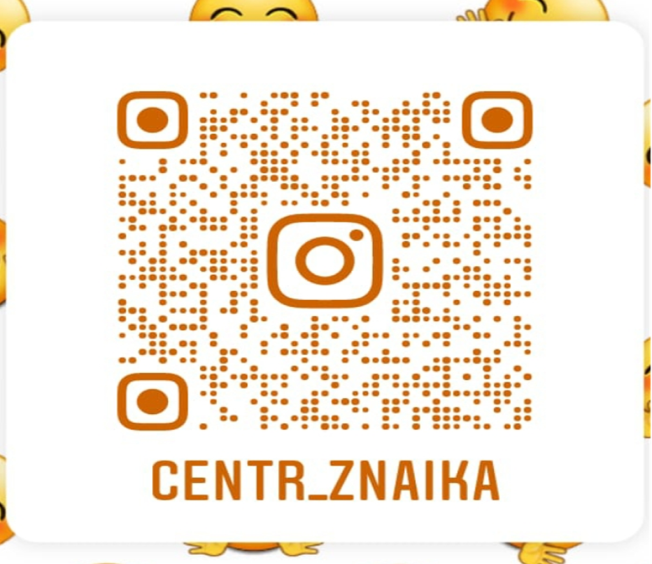 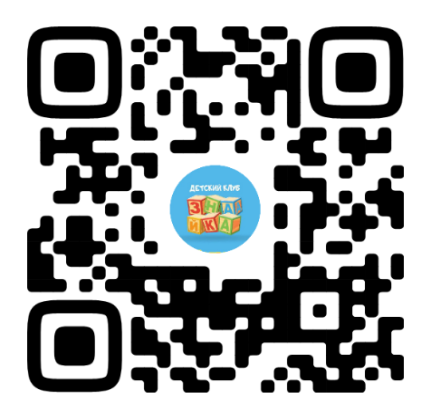 СПАСИБО ЗА ВНИМАНИЕ!!!

Руководитель ИЦРРДОД «Знай-ка!»
Арсенова Юлия Евгеньевна

Mel-way@yandex.ru

Контактный телефон 8-917-176-13-26
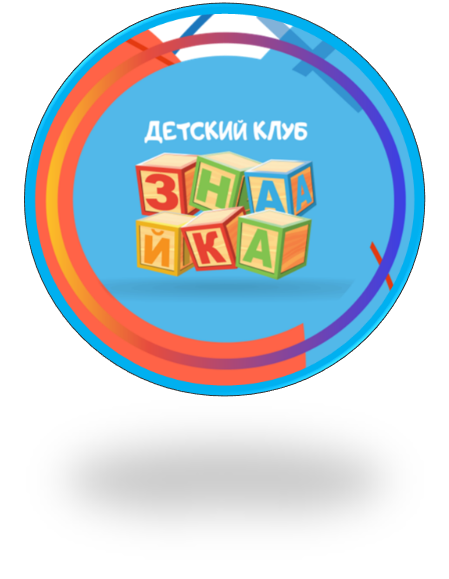 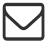